Où nous mène l’informatique médicale ?
frank.robben@ehealth.fgov.be 

@FrRobben

https://www.ehealth.fgov.be
https://www.bcss.fgov.be
https://www.frankrobben.be
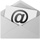 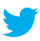 Quelques évolutions dans les soins de santé
Plus de soins chroniques (vs soins aigus uniquement)
Soins à distance (monitoring, aide, consultation, diagnostic, opération, ...), e.a. soins à domicile
Soins mobiles
Soins multidisciplinaires, transmuraux et intégrés
Patient au centre des soins et autonomisation du patient
Evolution rapide des connaissances => besoin d'une gestion et d'une valorisation fiables et coordonnées des connaissances
Danger de processus administratifs qui prennent trop de temps
Un soutien de qualité de la politique et de la recherche en matière de soins de santé doit être basé sur des données de qualité intégrées et anonymisées
Mobilité transfrontalière
14/12/2017
- 2 -
Les évolutions précitées requièrent …
une collaboration entre l'ensemble des acteurs des soins de santé
une communication électronique sécurisée et efficace entre tous les acteurs des soins de santé
des dossiers de patients informatisés, de qualité et dépassant le niveau de la spécialité
des plans de soins et trajets de soins
des processus administratifs optimalisés
une interopérabilité technique et sémantique
des garanties en matière de
sécurité de l’information
protection de la vie privée
respect du secret professionnel des prestataires de soins
14/12/2017
- 3 -
La communication électronique promeut également
la qualité des prestations de soins de santé et la sécurité du patient
éviter les mauvais soins ou médicaments
incompatibilité de plusieurs médicaments
contre-indications à certains médicaments chez un patient (p. ex. allergies, affections, ...)
éviter des fautes lors de l'administration de soins et de médicaments
disponibilité de banques de données fiables contenant des informations relatives aux bonnes pratiques en matière de traitement et des scripts d'appui à la politique

et permet éviter des examens multiples inutiles > simplifie la vie du patient et pas de frais supplémentaires inutiles
14/12/2017
- 4 -
Plan d'action eSanté 2015-2019
Fin 2012 : organisation d’une table ronde sur les priorités en matière d'informatisation du secteur des soins de santé

Participation de près de 300 personnes du secteur 

Résultat : Roadmap e-Santé avec des objectifs concrets pour les 5 années à venir

2015 : actualisation de la Roadmap eSanté : Roadmap 2.0
14/12/2017
- 5 -
Plan d'action eSanté 2015-2019
Principes
collaboration : coalition de bonnes volontés
participation de toutes les parties prenantes
responsabilisation de toutes les parties prenantes
services de base fiables et actions en matière de continuité des activités
simplification dans la mesure du possible
accent sur des résultats concrets au lieu de discussions interminables 
progrès constant grâce à objectifs SMART et points d'action
approche multidisciplinaire, y compris formation et aspects financiers
base pour des synergies indispensables à des soins de santé de qualité et accessibles
14/12/2017
- 6 -
Gestion du changement: effet Nexus
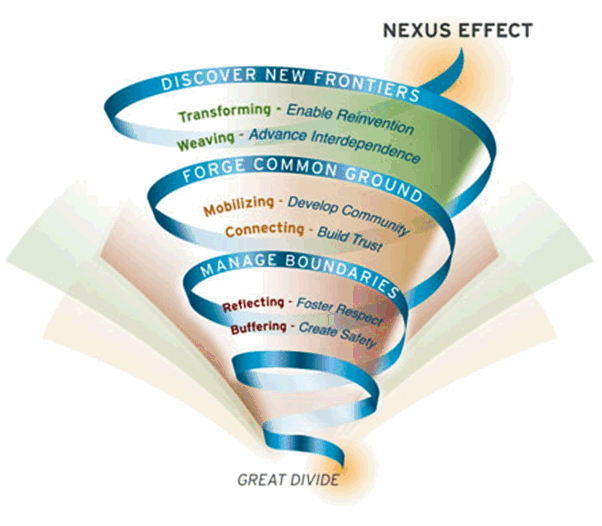 Source: MIT Sloan
14/12/2017
- 7 -
Détail sur www.plan-esante.be
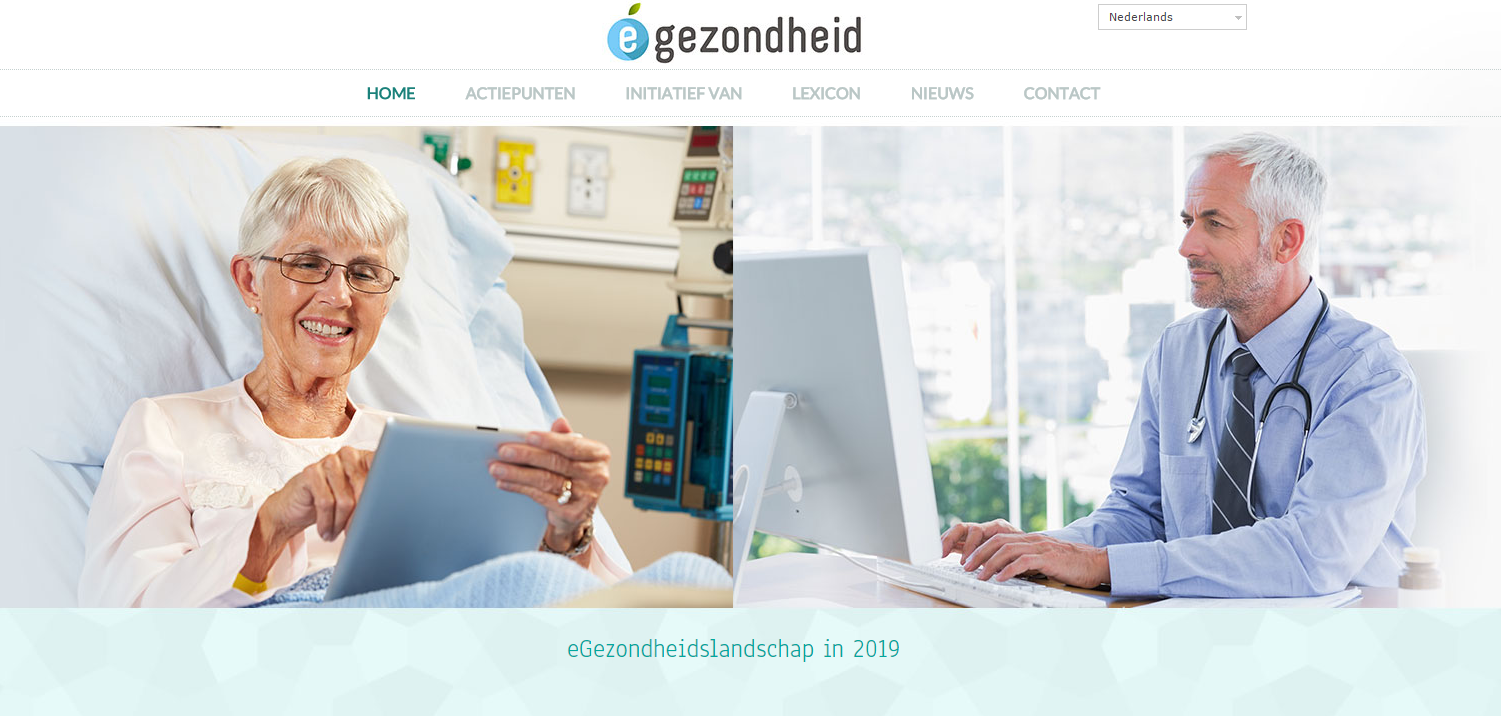 14/12/2017
- 8 -
Roadmap 2.0: prestataires de soins en 2019
Tout médecin généraliste gèrera un dossier médical informatisé (DMI) pour chaque patient et publiera et actualisera pour chaque patient un SumEHR dans le coffre-fort sécurisé (Vitalink, Intermed ou BruSafe)

Tout hôpital, tout établissement psychiatrique et tout laboratoire mettront certains documents à la disposition par la voie électronique pour lesquels des références seront enregistrées dans le système des hubs et du metahub et seront en mesure de consulter des informations pertinentes dans les coffres-forts sécurisés

Tout hôpital disposera d'un dossier de patient informatisé multidisciplinaire et intégré (DPI)
14/12/2017
- 9 -
Roadmap 2.0: prestataires de soins en 2019
Pour tous les autres prestataires de soins, un DPI aura été défini. Ces derniers seront aussi en mesure de publier et d'actualiser certaines informations issues de leur DPI dans le coffre-fort sécurisé

Les médicaments et les prestations médicales seront prescrits par la voie électronique

Les pharmaciens publieront des informations concernant les médicaments délivrés dans le dossier pharmaceutique partagé (DPP) qui alimente le schéma de médication; le schéma de médication du patient sera également disponible dans le coffre-fort sécurisé et sera notamment partagé par les médecins, pharmaciens, infirmiers à domicile et hôpitaux
14/12/2017
- 10 -
Roadmap 2.0: prestataires de soins en 2019
Le médecin généraliste, par le biais de son DMI, aura accès à toutes les informations médicales publiées de son/sa patient(e)

L’ensemble des prestataires de soins auront accès à toutes les données médicales publiées de leur patient, pour autant qu’elles soient pertinentes pour eux. Des filtres seront définis à cet effet. L’information pourra également être complétée de façon multidisciplinaire

Les informations médicales seront au maximum créées et publiées de manière structurée et interopérable sur le plan sémantique
14/12/2017
- 11 -
Roadmap 2.0: prestataires de soins en 2019
Tous les prestataires de soins pourront communiquer entre eux via la eHealthBox. Certains formulaires standard seront mis à disposition à cet effet

Les prestataires de soins pourront faire appel à la télémédecine en utilisant des applications de ‘mobile health’ qui auront fait l’objet d’un enregistrement officiel. Cet enregistrement sera conditionné par un certain nombre de contrôles en termes de protection des données, interopérabilité, label CE pour les dispositifs médicaux et evidence based medicine (EBM)
14/12/2017
- 12 -
Roadmap 2.0: prestataires de soins en 2019
Les registres seront optimalisés et uniformisés et l’enregistrement sera le plus possible automatisé à partir du DMI/DPI

La traçabilité des implants et des médicaments respectera les normes internationales

Tous les échanges de données entre les prestataires de soins et les mutualités auront lieu par la voie électronique
14/12/2017
- 13 -
Roadmap 2.0: prestataires de soins en 2019
Les prestataires de soins recevront des incitants pour l’utilisation et l’usage adéquat de l’eSanté. Les incitants financiers peuvent contenir un volet fédéral ainsi qu’un volet relatif aux différentes Communautés et Régions

Ils seront formés à l’eSanté, tant dans le cadre de leur formation de base que par des formations continuées

Ils disposeront également d’un guichet unique pour toute information administrative à l’intention de l’INAMI, du SPF Santé publique et des autorités fédérées (principe du « only once »)
14/12/2017
- 14 -
Roadmap 2.0: patients en 2019
Le patient aura accès à toutes les informations qui le concernent et qui seront disponibles via les ‘coffres-forts’ sécurisés et le système des hubs et du metahub. Des filtres pourraient être définis (en examen)

La possibilité de mettre en place une plate-forme consolidée permettant au patient de disposer de toute l’information au même endroit, qui mettrait des instruments d’analyse à disposition du patient ainsi que des instruments de ‘traduction’ lui permettant de mieux comprendre son dossier est à l’étude. Ceci contribuerait à la ‘health literacy’ du patient
14/12/2017
- 15 -
Roadmap 2.0: patients en 2019
Le patient pourra lui-même ajouter des informations, via la plate-forme consolidée, dans le coffre-fort sécurisé, via le hub ou dans un cloud sécurisé

L'ensemble des informations présentes dans les hubs, les coffres-forts, la plateforme de consolidation, et éventuellement le cloud sécurisé constituent le PHR (Personal Health Record) du patient

Via la plate-forme consolidée seront aussi mises à la disposition d’autres informations pertinentes provenant des mutualités, de la Banque Carrefour de la sécurité sociale et d'autres sources pertinentes telles que les déclarations de volonté du patient en matière de don d’organe ou d’euthanasie
14/12/2017
- 16 -
Roadmap 2.0: patients en 2019
Le patient aura accès à son PHR par divers canaux, par ex. au moyen d'une appli préinstallée sur son smartphone. Le patient est ainsi informé de son état de santé réel et peut jouer un rôle majeur dans le cadre de son traitement
14/12/2017
- 17 -
Roadmap 2.0: patients en 2019
Le patient ne recevra en principe plus d'attestation papier (sauf demandes exceptionnelles). L'attestation des soins dispensés sera transmise par le médecin par la voie électronique à la mutualité, la prescription de médicaments sera disponible dans le schéma de médication, la preuve d'incapacité de travail sera envoyée sous format électronique à l'employeur, le patient recevra l'accusé de réception dans sa boîte aux lettres électronique, ...

Condition préalable pour ce qui précède: le patient doit avoir donné son consentement éclairé
14/12/2017
- 18 -
Action 1 : DMG = DMI => SumEHR
Afin d’assurer la qualité des soins et d’informer correctement le patient, le médecin généraliste enregistre les données médicales dans un DMI (dossier médical informatisé)

Le DMI est la source authentique pour le partage d’informations par le médecin généraliste

Le Sumehr (SUMmarized Electronic Health Record) est un résumé succinct du DMI sous forme structurée et codée

Tout patient, s’il le souhaite, a droit à un Sumehr

Les informations présentes dans le Sumehr sont accessibles pour tout médecin ayant une relation thérapeutique avec le patient, moyennant le consentement du patient, ainsi que pour le patient lui-même

Emploi du Sumehr en priorité dans les postes de garde des médecins généralistes et dans les services des urgences
14/12/2017
- 19 -
Action 1 : DMG = DMI => SumEHR
Objectifs 1/01/2021 (évaluation en 2019)
médecins généralistes: base légale approuvée par la Commission médico-mutualiste
100 % des médecins généralistes devront utiliser un logiciel agréé qui comprend la possibilité d’enregistrer un DMI pour chacun de leurs patients

autres prestataire de soins
définition du DMI
publication et mise à jour de certaines informations dans les ‘coffres-forts’ sécurisés

Organisation responsable : INAMI et Plate-forme eHealth
14/12/2017
- 20 -
Action 1 : DMG = DMI => SumEHR
DMI - proposition
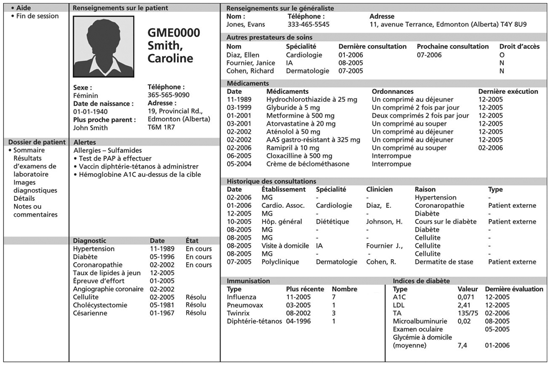 14/12/2017
- 21 -
Action 1 : DMG = DMI => SumEHR
Sumehr - Proposition
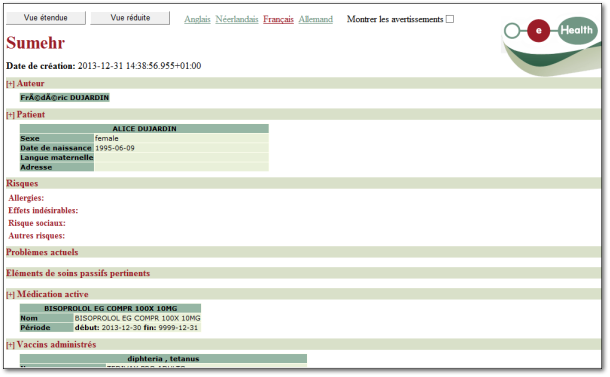 14/12/2017
- 22 -
Action 4 : Prescription électronique
Aujourd’hui
le médecin, qui prescrit électroniquement des médicaments à son patient (via un logiciel et le service Recip-e), ne lui remet plus de prescription papier mais uniquement une « preuve » de cette prescription électronique, munie d’un code-barres
la lecture du code-barres permet au pharmacien de télécharger la prescription électronique  > seule la prescription électronique a une valeur légale 
rien ne change pour la prescription papier, toujours valable en 2017
14/12/2017
- 23 -
Action 4 : Prescription électronique
1/6/2018 > prescription électronique obligatoire
pour des prescriptions des médicaments par un médecin, dentiste ou sage-femme pour des patients en ambulatoire, faites 
au cabinet du prescripteur
lors d’une consultation à l’hôpital (en ambulatoire) ou dans d’autres secteurs comme, par exemple, les  postes de garde
PAS pour les prescripteurs ayant atteint l’âge de 62 ans au 1/6/2018
PAS pour les prescriptions faites lors d’une visite d’un patient à domicile ou dans une institution, ceci indépendamment de l’âge du prescripteur
cette obligation ne concerne que les médicaments prescrits sur nom de marque, en dénomination commune ou sous forme d’une préparation magistrale et cela indépendamment du fait que le médicament soit remboursable ou pas
14/12/2017
- 24 -
Action 4 : Prescription électronique
autres évolutions mi-2019
il sera possible, dans toute pharmacie, de se procurer des médicaments sans qu’une preuve papier d’une prescription électronique ne soit demandée 
le patient sera en mesure de consulter de manière électronique les prescriptions ouvertes à l’aide d’une application ou à la pharmacie
le pharmacien aura accès, d’une manière conviviale, aux prescriptions ouvertes sur base du numéro d’identification de la sécurité sociale (NISS) du patient et pourra exécuter les prescriptions que le patient indique
l’accès aux prescriptions ouvertes d’un patient sera surveillé
les modalités concrètes seront définies en concertation avec toutes les parties concernées
instauration de la prescription mobile de médicaments
évaluation fin 2019
14/12/2017
- 25 -
Action 4 : Prescription électronique
Quelques chiffres (1-30 novembre)
10.350 médecins ont envoyé 3.531.954 prescriptions Recip-e

3.026 dentistes ont envoyé 30.482 prescriptions Recip-e

17 hôpitaux ont envoyé 140.7565 prescriptions Recip-e

3.703.193 prescriptions sont arrivées chez Recip-e: 4.864   pharmaciens ont téléchargé 3.023.043 prescriptions Recip-e (81.6% des prescriptions introduites au cours de cette même période)
14/12/2017
- 26 -
Action 4 : Prescription électronique
Prescription électronique avec un code Recip-e
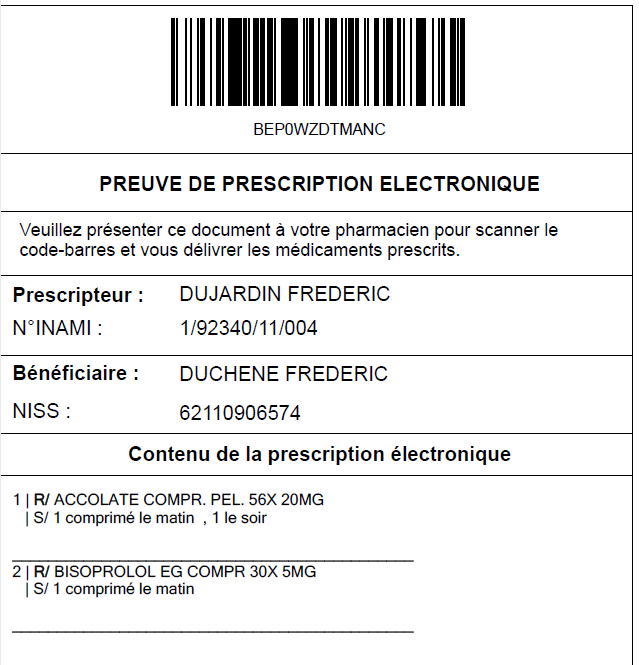 14/12/2017
- 27 -
Action 4 : Prescription électronique
14/12/2017
- 28 -
Action 4 : PARIS
Prescription & Autorisation Requesting Information System
afin de permettre à tout prescripteur de créer des prescriptions électroniques en dehors du DMI - dans l’attente d’une utilisation généralisée du DMI – le secteur met gratuitement à disposition, avant fin 2017, une application web offrant un service minimal
PARIS sera accessible sur le portail de l’eSanté moyennant une authentification forte
aucune interaction avec le DMI ou avec d’autres systèmes de partage de données n’est prévue
14/12/2017
- 29 -
Action 4 : PARIS
Groupes cibles
les prestataires de soins se trouvant temporairement dans une situation dans laquelle ils n’ont (temporairement) pas accès à leur logiciel de gestion du dossier de patient ou au système informatique de l’hôpital
les prestataires de soins qui ne disposent pas (encore) d’un logiciel de gestion d’un DMI, p.ex.
certaines catégories de spécialistes,
les prescripteurs n’ayant plus qu’une pratique limitée ou n’exerçant plus la profession au sens classique du terme (qui travaillent auprès des mutualités, dans l’administration, dans l’enseignement, les biologistes cliniques, les anatomopathologistes, ...),
les prescripteurs âgés à la fin d’une pratique active
14/12/2017
- 30 -
Actions 5 & 6 : Partage des données
Action 5 : Partage de données via le système des hubs et du metahub pour les hôpitaux généraux et universitaires

Organisation responsable : Plate-forme eHealth 

Action 6 : Partager afin de collaborer

Organisation responsable : INAMI (+ Vitalink, RSW, RSB)
14/12/2017
- 31 -
Actions 5 & 6 : Partage des données
Système Hubs & Metahubs = système d’échange de données médicales entre prestataires de soins
rapports de consultation et d'intervention chirurgicale
lettres de sortie
protocoles d'imagerie médicale et résultats d'examens de laboratoire
SumEHR, schémas de médication, ... dans les coffres-forts de santé
...
Objectif
interconnexion des systèmes régionaux et locaux d’échange d’information médicale (hubs)
permettre à un prestataire de soins de retrouver et de consulter les documents médicaux électroniques disponibles au sujet d’un patient indépendamment 
du lieu effectif de stockage des documents
du point d’entrée du prestataire dans le système
14/12/2017
- 32 -
Hubs & Metahub - Schéma
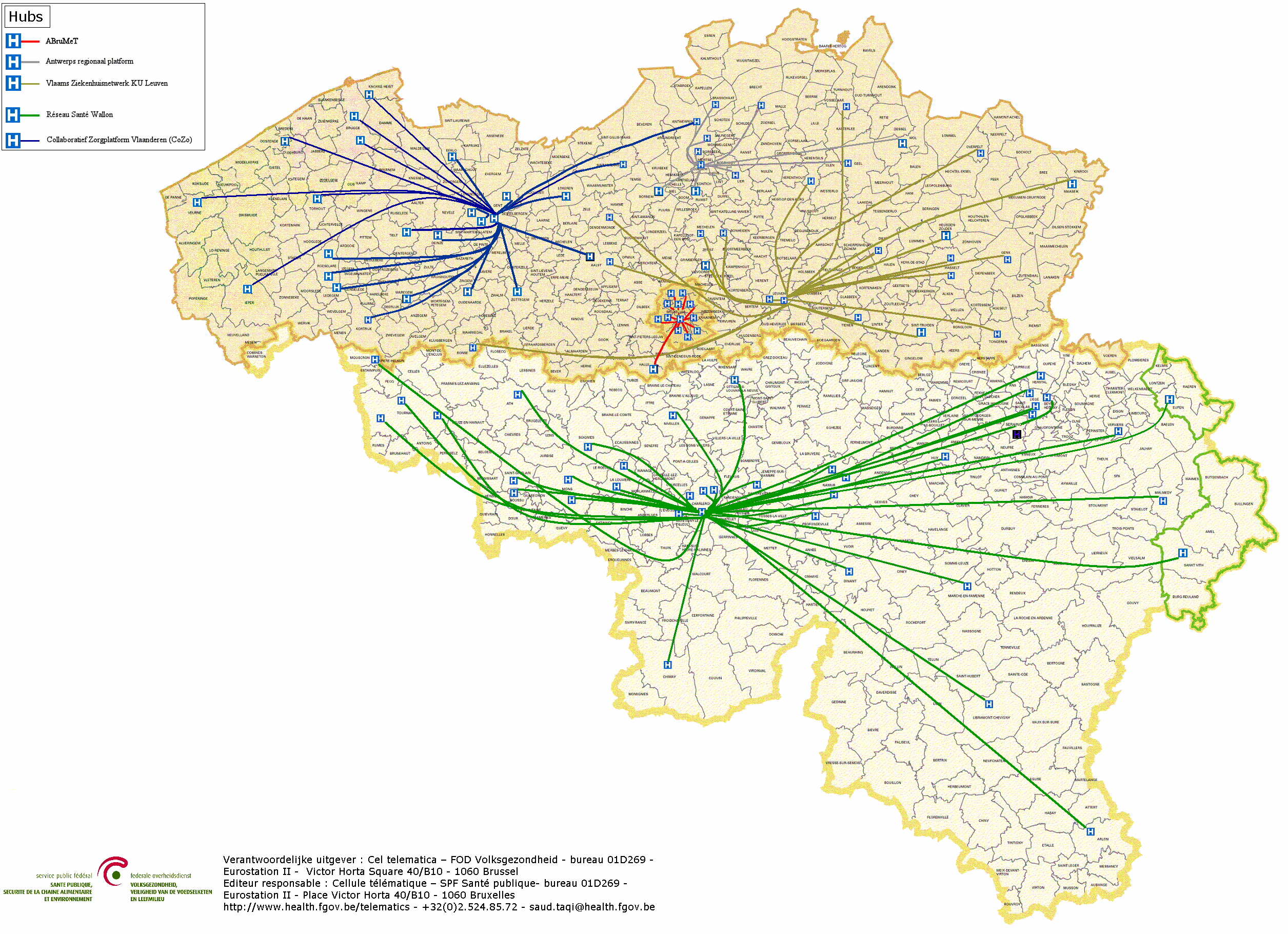 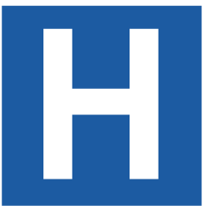 5 hubs
Collaboratief Zorgplatform (Cozo)
Antwerpse Regionale Hub (ARH)
Vlaams Ziekenhuisnetwerk KU Leuven (VZN)
Réseau Santé Wallon (RSW)
Réseau Santé Bruxellois (RSB)
14/12/2017
- 33 -
Hubs & Metahub - Avant
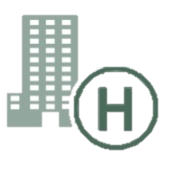 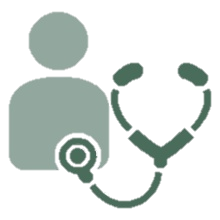 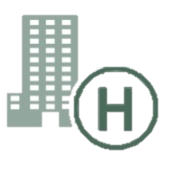 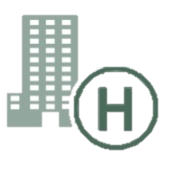 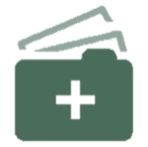 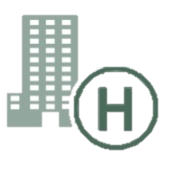 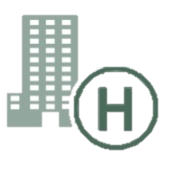 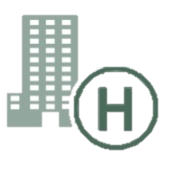 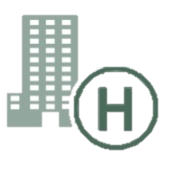 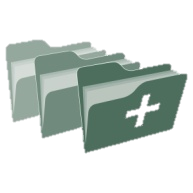 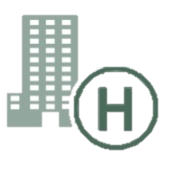 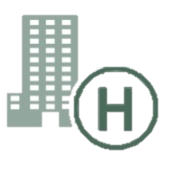 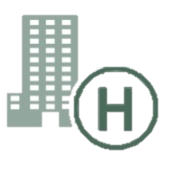 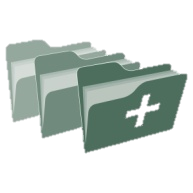 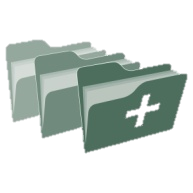 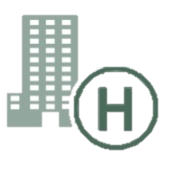 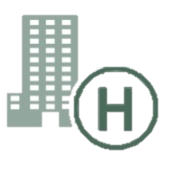 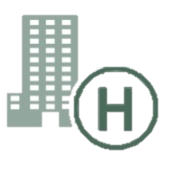 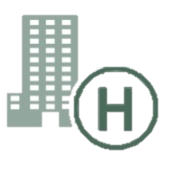 14/12/2017
- 34 -
Hubs & Metahub - Actuellement
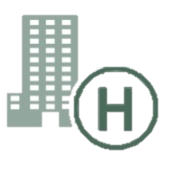 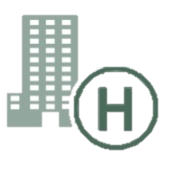 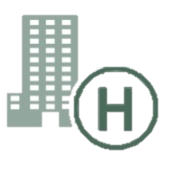 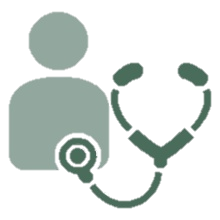 3 Retrieve data from hub A
A
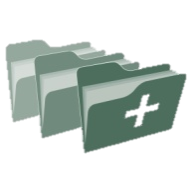 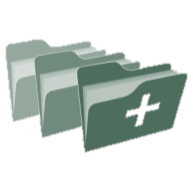 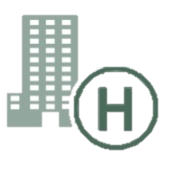 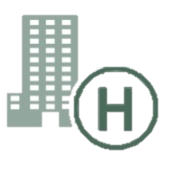 1: Where can we find data?
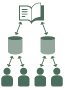 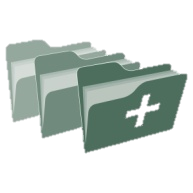 2: In hub A and C
4:All data available
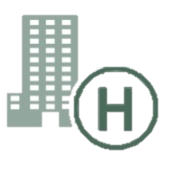 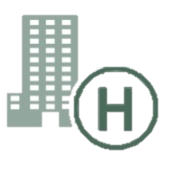 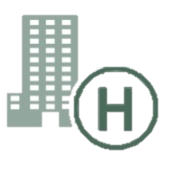 3: Retrieve data from hub C
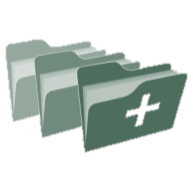 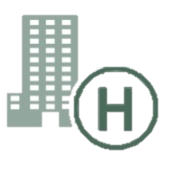 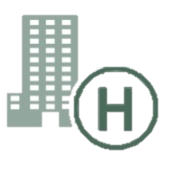 C
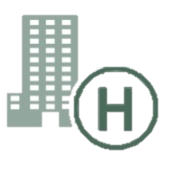 B
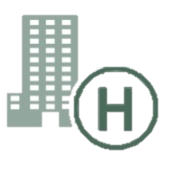 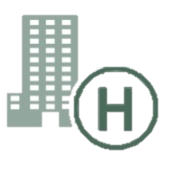 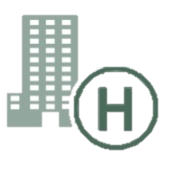 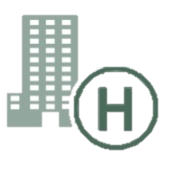 14/12/2017
- 35 -
Données extramurales : coffres-forts
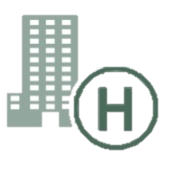 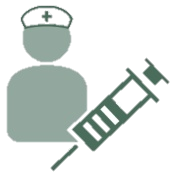 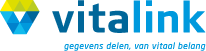 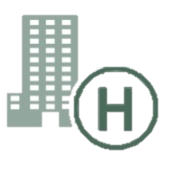 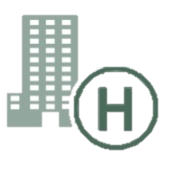 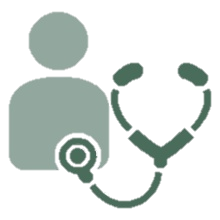 A
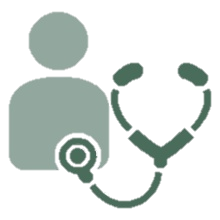 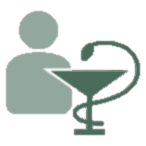 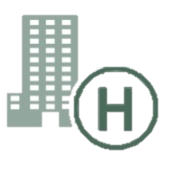 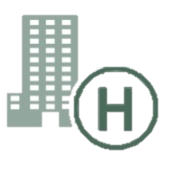 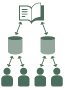 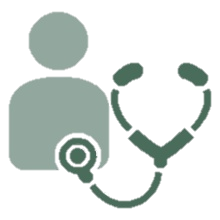 InterMed
BruSafe
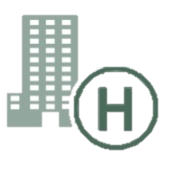 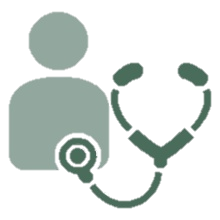 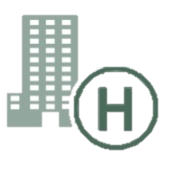 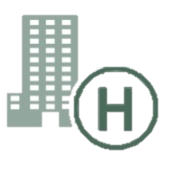 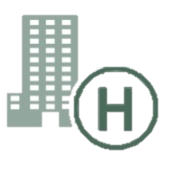 C
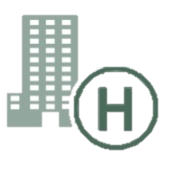 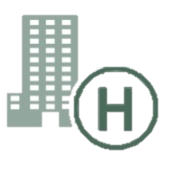 B
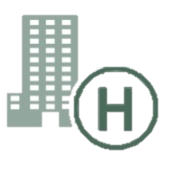 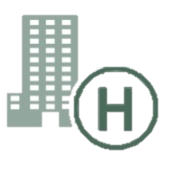 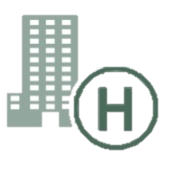 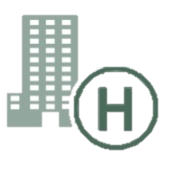 14/12/2017
- 36 -
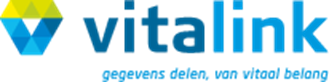 Partage de données
chaque acteur conserve son propre dossier
mais peut partager certaines parties du dossier avec d'autres acteurs
Exemples
schéma de médication
SumEHR
paramètres
journal
 …
- 37 -
14/12/2017
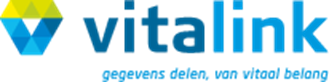 Accès pour prestataires de soins
avec une relation de soins
en fonction de leur rôle
Pas d'accès pour
les administrateurs IT, l’hébergeur,…
Plate-forme eHealth
autorités
sans la collaboration active du détenteur de la 2ième clé
- 38 -
14/12/2017
Actions 5 & 6 : Hubs & Metahub
Situation 2017
système de partage des données et documents pour les hôpitaux généraux et psychiatriques via les 5 hubs
Réseau Santé Wallon (RSW)
Réseau Santé Bruxellois (RSB)
Antwerpse Regionale Hub (ARH)
Collaboratief Zorgplatform (Cozo)
Vlaams Ziekenhuisnetwerk KU Leuven (VZN)
référencement des documents de la 1ère ligne (SumEHR,  schémas de médication, …) via les 3 coffres-forts santé/metahub
Vitalink
InterMed
BruSafe
14/12/2017
- 39 -
Actions 5 & 6 : Partage des données
Le système est opérationnel et est fortement utilisé

soutien permanent de la promotion de l’enregistrement des consentements
6.715.313 consentements au 11/12/2017

rationalisation des modalités relatives aux relations thérapeutiques

enregistrement des relations par les médecins généralistes dans une banque de données centrale
14/12/2017
- 40 -
Actions 5 & 6 : Partage des données
14/12/2017
- 41 -
Actions 5 & 6 : Hubs & Metahub
Relations hubs-patients dans le metahub

1/10/2017 : 1.193.288 relations hubs-patients enregistrées 

objectif fin 2017: 25 % médecins actifs
14/12/2017
- 42 -
Actions 5 & 6 : Hubs & Metahub
14/12/2017
- 43 -
Actions 5 & 6 : Hubs & Metahub
Terminer les débats relatifs aux mandats et aux données sensibles

mandats parents-enfants et « personnes de confiance »

élaborer une matrice d’accès pour les cas simples (médecins généralistes > infirmiers) - voir le schéma
14/12/2017
- 44 -
Actions 5 & 6 : Hubs & Metahub
14/12/2017
- 45 -
Action 9 : Incitants à l’utilisation
Les médecins généralistes, dentistes ou infirmiers peuvent recevoir, sous certaines conditions, une prime en vue du soutien de leur pratique et de l’utilisation de services de santé en ligne

Cette prime télématique, qui est octroyée aux prestataires de soins, relève de la compétence de l’INAMI et est liée à l’usage effectif des services de santé en ligne au moyen d’un logiciel agréé par les pouvoirs publics

La procédure d’agrément des logiciels est gérée par la Plate-forme eHealth, en collaboration avec ses partenaires
responsabilité de s’assurer que le logiciel proposé est sécurisé et satisfait aux besoins fonctionnels des prestataires de soins
14/12/2017
- 46 -
Action 9 : Incitants à l’utilisation
Les critères d’évaluation des logiciels ont trait à 2 catégories de fonctionnalités, et sont régulièrement revus
une série de fonctionnalités de base - obligatoires
une série de fonctionnalités modulaires - en fonction du profil du logiciel
Planning actuel pour la révision des critères
médecine généraliste: mai 2018
kinésithérapie & soins infirmiers: juillet 2018
soins obstétriques et soins dentaires: septembre 2018
maisons médicales et pratiques de groupes: novembre 2018
14/12/2017
- 47 -
Action 12 : Formation et soutien TIC
www.e-santewallonie.be
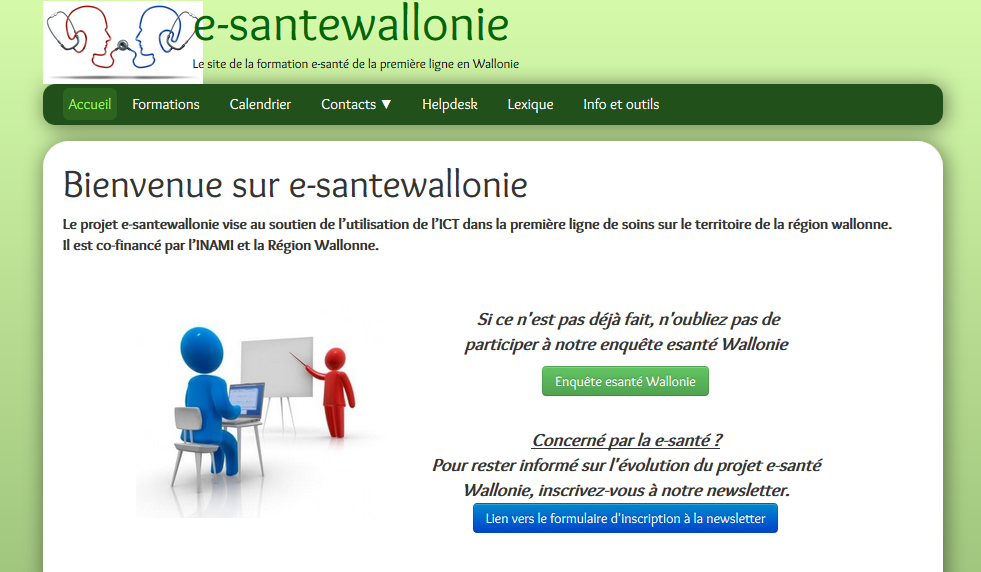 14/12/2017
- 48 -
Action 12 : Formation et soutien TIC
www.ehealthacademy.be
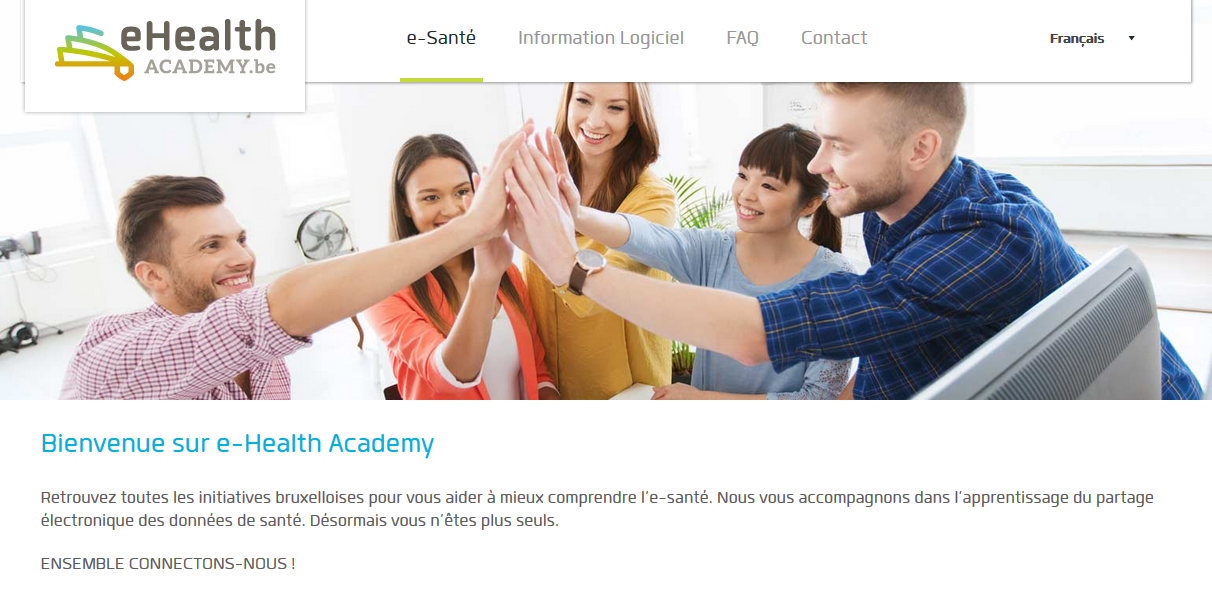 14/12/2017
- 49 -
Action 12 : Formation et soutien TIC
www.eenlijn.be
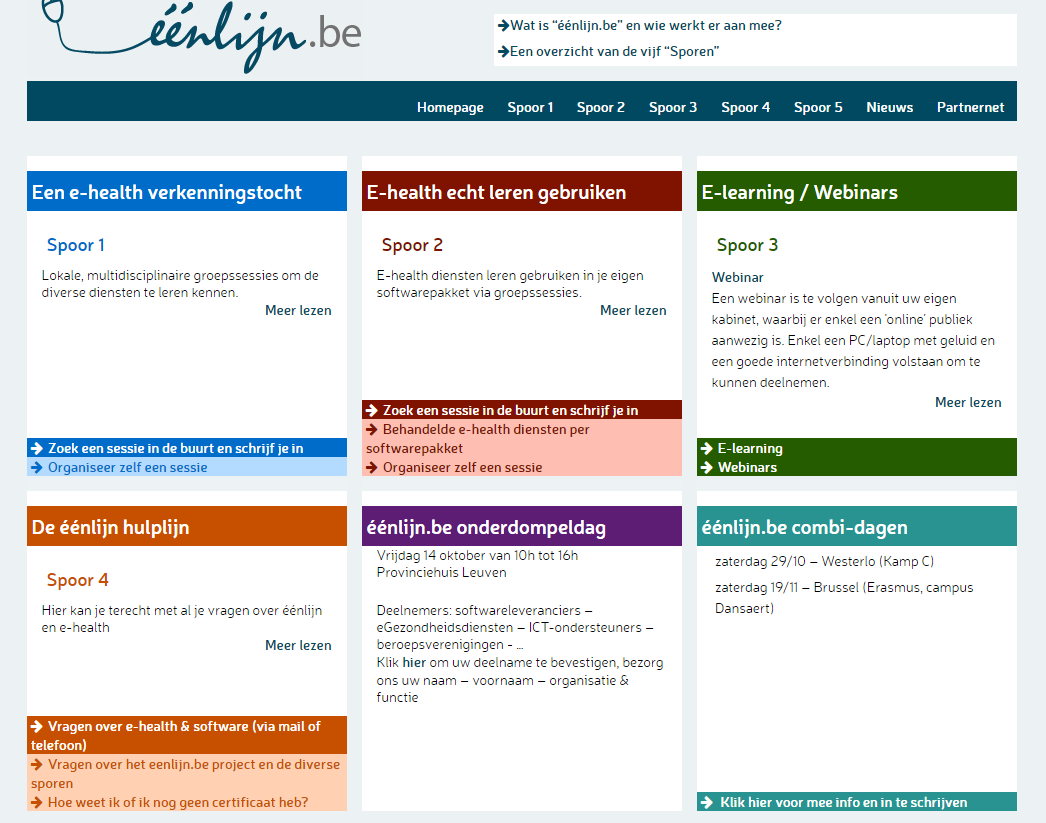 14/12/2017
- 50 -
Action 15 : Simplification administrative
Focus
Back2Work
certificat d'incapacité de travail électronique (Mult-eMediatt)
Handicare (évaluation médicale des personnes handicapées) 
Mediprima (remboursement du coût de l’aide médicale accordée par les CPAS)
MyCareNet eAttest
14/12/2017
- 51 -
Action 15 : Back2Work
Back2work vise à encourager la réintégration du travailleur malade de longue durée qui n’est plus en mesure de réaliser le travail convenu
en lui offrant temporairement du travail adapté ou un autre travail en attendant qu’il soit en mesure d’à nouveau exercer le travail convenu
en lui offrant définitivement du travail adapté ou un autre travail
14/12/2017
- 52 -
Action 15 : Back2Work
Ce trajet de réintégration est établi en concertation avec les différents médecins
médecin traitant
médecin de contrôle de la mutualité
médecin du travail
À cet effet, il y a notamment lieu de réaliser la communication électronique entre les différentes parties
14/12/2017
- 53 -
Action 15 : Back2Work
La Plate-forme eHealth peut se charger de l’environnement sécurisé permettant la communication entre médecin traitant, médecin du travail, médecin-conseil et autres professionnels de soins, en toute confidentialité, 
notamment via son service DAAS pour ce qui concerne l’identification 
et via la eHealthBox pour ce qui concerne le canal de communication
Le projet est actuellement en phase pilote, le service web est maintenant en production auprès de la plate-forme eHealth et doit encore être intégré dans les différents logiciels médicaux.
14/12/2017
- 54 -
Action 15 : Mult-eMediatt
Ce projet de simplification administrative vise à envoyer le certificat d’incapacité de travail, moyennant l’accord du patient, à partir du logiciel du médecin généraliste, vers le (s) destinataire(s) identifié(s) 

La première phase du projet concernera les certificats d’incapacité de travail destinés à
Medex
le service médical de la Police
le service médical de HR Rail
les médecins de contrôle désignés par les employeurs
par les mutualités

Ce projet sera progressivement étendu à d’autres destinataires
14/12/2017
- 55 -
Action 15 : Mult-eMediatt
Dans une première phase, seuls les logiciels des médecins généralistes seront en mesure d’utiliser cette possibilité

Après accord du patient concernant le principe de l’envoi électronique du certificat d’incapacité de travail, le médecin généraliste reçoit dans son logiciel
la liste des destinataires d’un certificat d’incapacité de travail identifiés après consultation des sources authentiques
le canal d’envoi pour chacun d’eux
le modèle de certificat à utiliser

Le citoyen-patient reçoit dans sa boîte aux lettres électronique eBox la liste des instances vers lesquelles le certificat a été routé
14/12/2017
- 56 -
Action 15 : Mult-eMediatt
14/12/2017
- 57 -
Action 15 : Mult-eMediatt
14/12/2017
- 58 -
Action 15 : Handicare
Évaluation médicale des personnes handicapées
2016 - le médecin traitant est en mesure de soumettre le dossier de demande en matière de reconnaissance administrative du handicap
2017 - numérisation du processus de traitement du dossier
14/12/2017
- 59 -
Action 15 : Handicare
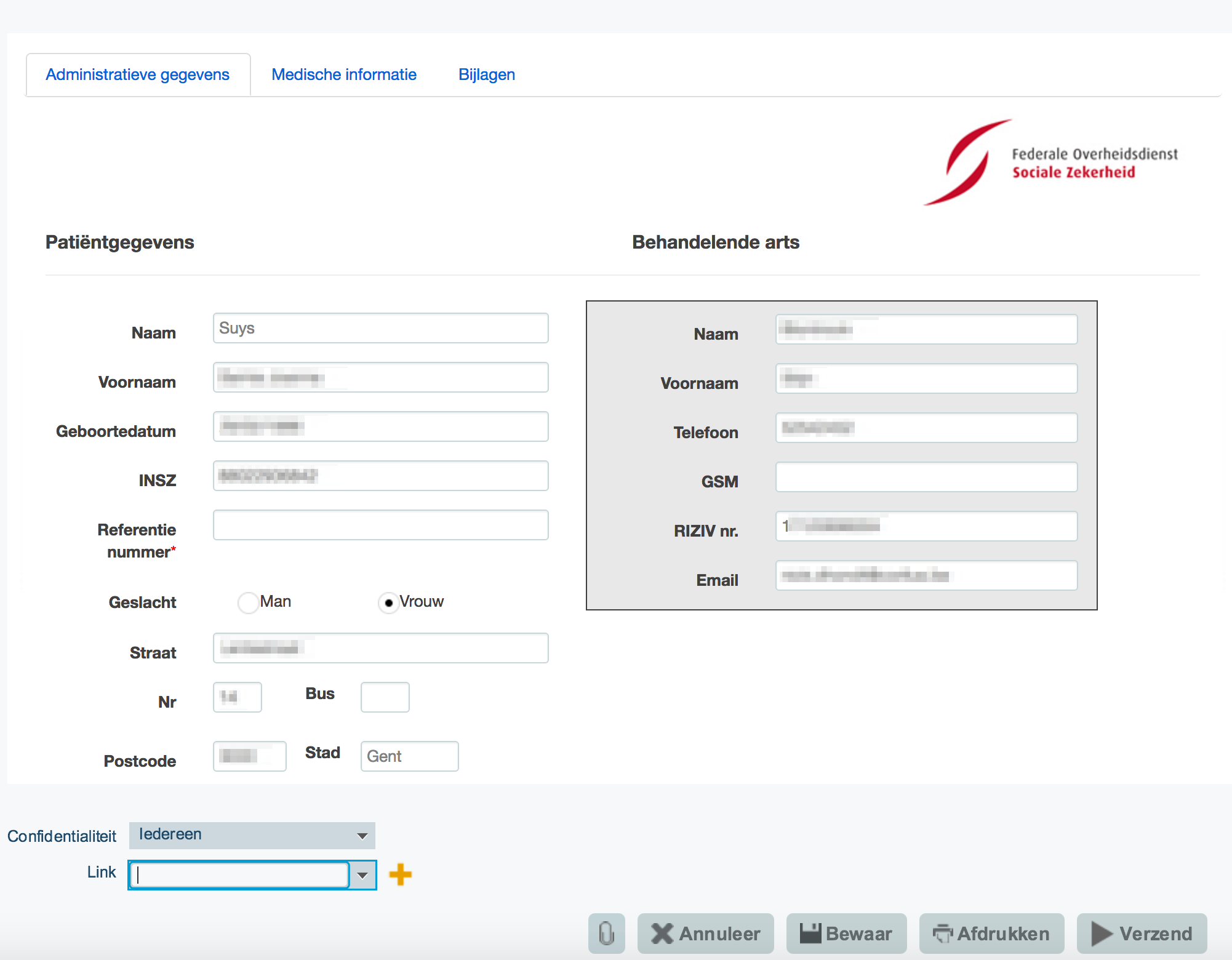 14/12/2017
- 60 -
Action 15 : Mediprima
Remboursement du coût de l’aide médicale accordée par les CPAS
permet de gérer les décisions de prise en charge de l’aide médicale par les CPAS
couvre le cycle complet, qui commence par la création dans une banque de données des décisions prises par les CPAS en matière d’aide médicale et se termine par leur exploitation par les prestataire de soins
cette banque de données est accessible à toute personne qui, au cours du processus, doit pouvoir consulter les décisions
cet outil permet en effet aux prestataires de facturer leurs prestations à un ayant droit à une aide médicale, en se basant sur les interventions et montants exacts
14/12/2017
- 61 -
Action 15 : MyCareNet eAttest
Échange électronique sécurisé d’informations structurées entre les prestataires de soins et les mutualités lors de l’offre de services à valeur ajoutée
permet aux prestataires de soins de transmettre leurs attestations de soins donnés, par la voie électronique, aux organismes assureurs pour les patients qui ne tombent pas sous le régime du tiers payant
dans une première phase, ce service sera uniquement disponible pour les médecins généralistes et leurs mandataires
14/12/2017
- 62 -
Action 17 : eHealthBox
Objectifs 2019
utilisation généralisée de la eHealthBox et des données des prestataires de soins disponibles dans CoBRHA
permettre une communication électronique de données médicales et confidentielles sécurisée entre les acteurs des soins de santé
développement et maintenance d’une banque de données commune contenant les données des acteurs et établissements de soins 
permettre aux acteurs de soins de consulter et modifier/ajouter eux-mêmes certaines données
adressbook (base de données CoBRHA)
guichet unique du prestataire de soins

Organisation responsable : Plate-forme eHealth et SPF Santé publique
14/12/2017
- 63 -
Action 17 : eHealthBox
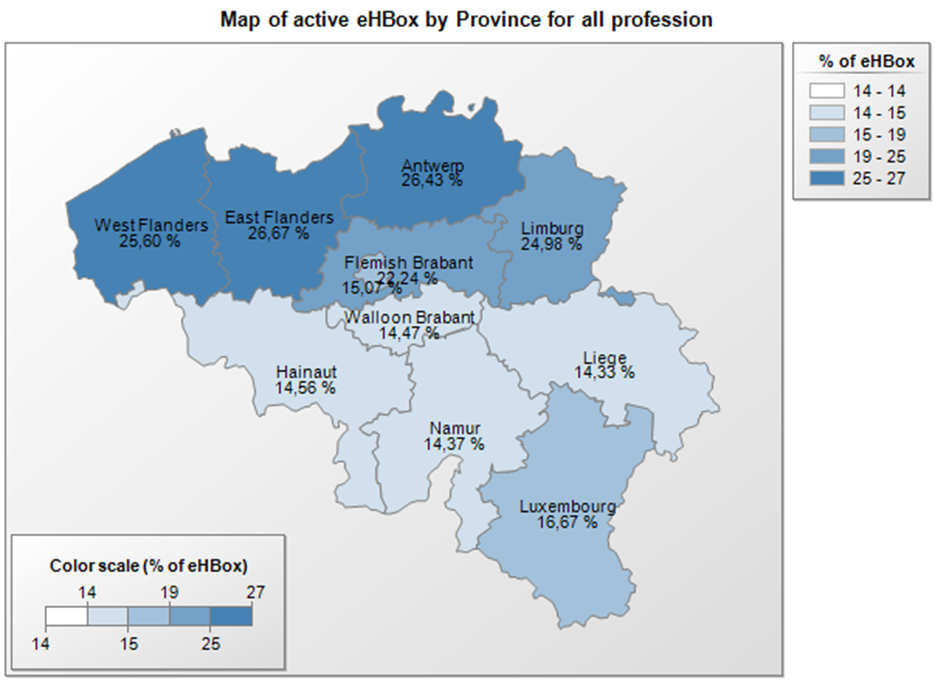 14/12/2017
- 64 -
Action 17 : eHealthBox
AddressBook
permet à tout émetteur d’un message à l’attention d’un prestataire de soins de déterminer quel type de canal est le plus approprié pour ce faire et quelles sont les données utiles
pour une communication de données médicales > usage obligatoire de l’eHealthBox
pour une communication administrative (stage, reconnaissance, ...) > possibilité d’utiliser une adresse électronique ordinaire et si aucune donnée n’est disponible > envoi par la poste (papier)
données disponibles dans le carnet d’adresses proviennent de CoBRHA
14/12/2017
- 65 -
Action 17 : UPPAD
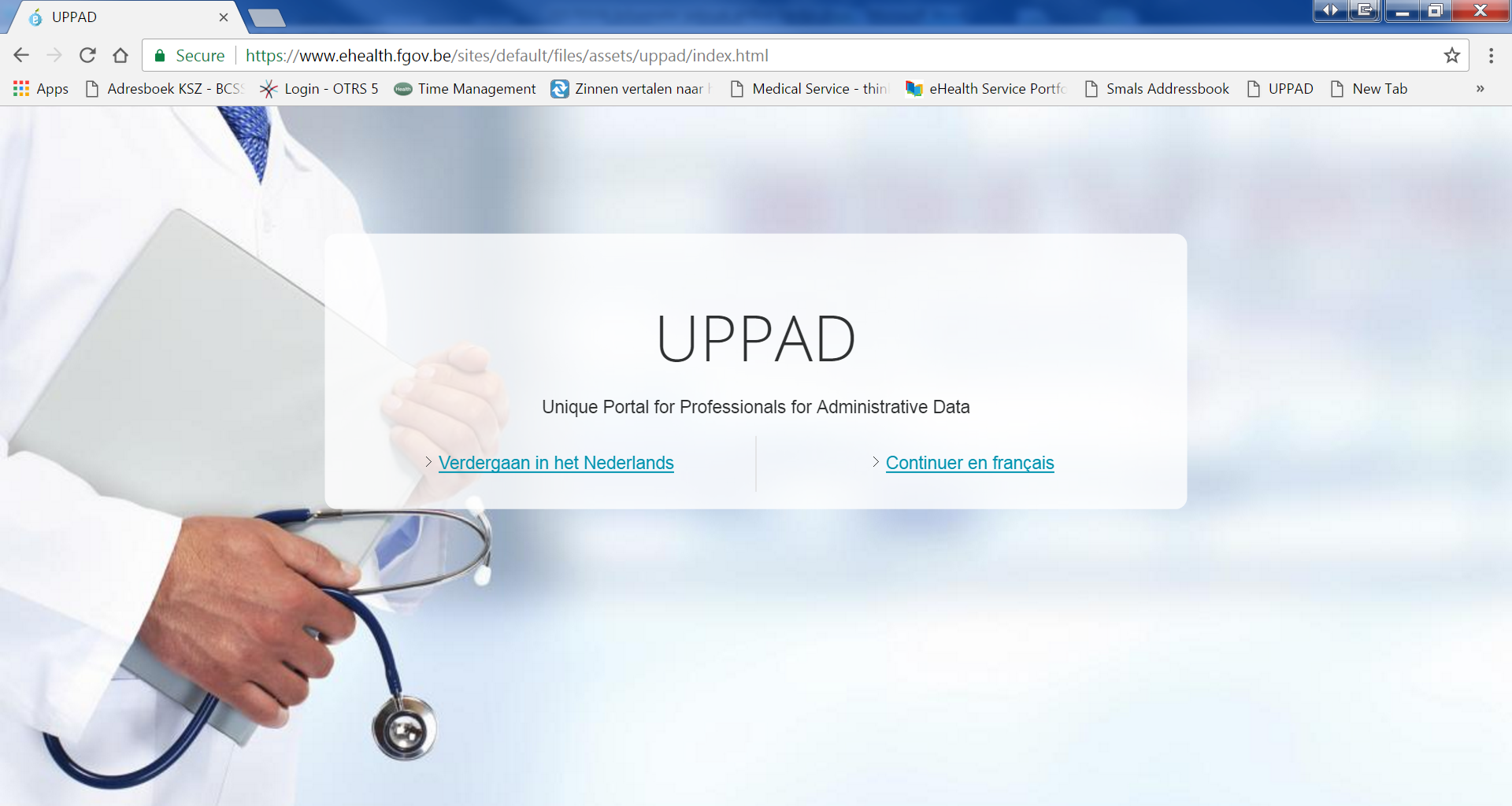 14/12/2017
- 66 -
Action 17 : UPPAD
UPPAD → Unique Portal for Professionals for Administrative Data

Espace central (site web) où les prestataires de soins individuels peuvent consulter leurs propres données administratives (p.ex. visa, agrément, ...) telles qu’elles sont connues auprès des pouvoirs publics (sources authentiques)

Données provenant de CoBRHA
14/12/2017
- 67 -
Action 17 : UPPAD
Possibilité de modifier soi-même (en tant que prestataire de soins) certaines données au moyen d’applications sous-jacentes auprès des sources authentiques

Possibilité d’initier des processus administratifs par la voie électronique (p.ex. demande de reconnaissance) ou de consulter des pages informatives (p.ex. procédures sur le site web du SPF Santé publique)

UPPAD ne remplace nullement les applications/procédures qui existent déjà auprès des différentes « sources authentiques »

Un prestataire de soins ne sait pas modifier de données dans UPPAD même
En effet, UPPAD renvoie simplement le prestataire de soins à l’application exacte/aux informations telles qu’elles sont disponibles auprès des sources authentiques (= uniquement porte d’accès)
14/12/2017
- 68 -
Action 19 : Mobile Health
Objectifs 2019
cadre pour les actions m-Health > implémentation efficiente
soutien aux soins qui utilisent des applications m-Health
intégrer le cadre juridique, financier et organisationnel dans les accords de soins existants et nouveaux
intégration des services eHealth dans m-Health
soutenir la qualité et l’accessibilité de m-Health
fonctionner à partir de use-cases (diabète, cardio-vasculaire…)
Organisations responsables
AFMPS (certification dispositifs médicaux)
INAMI (remboursement)
Plate-forme eHealth (aspects techniques)
14/12/2017
- 69 -
Action 19 : Mobile Health
Accent est mis sur les applications mHealth susceptibles d'être intégrées au système des soins de santé

5 use cases prioritaires choisis sur la base de leur impact (nombre de patients x sévérité) et des outils techniques disponibles de mHealth

Le fonctionnement et les résultats de ces cases sont rendus publics et appliqués d'emblée dans une situation de marché concrète > ils reçoivent la garantie politique d'être intégrés dans le système de santé belge
14/12/2017
- 70 -
Action 19 : Mobile Health
Projets pilotes sélectionnés
parmi les 98 propositions introduites, un groupe de travail a finalement sélectionné 24 projets
pour leur réalisation, plusieurs acteurs de soins unissent leurs efforts : mutualités, hôpitaux, services de soins à domicile, cercles de médecine générale, etc.
14/12/2017
- 71 -
Action 19 : Mobile Health
Les projets sont répartis entre différents domaines de soins
2 projets dans le secteur des soins neurovasculaires « (stroke) »
3 projets dans le secteur des soins diabétiques
2 projets concernant les soins aux patients souffrant de douleurs chroniques
3 projets dans le secteur des soins de santé mentale
8 projets relatifs aux affections cardiovasculaires
3 projets relatifs à une combinaison de domaines de soins précités
3 projets dans le cadre d’un autre domaine de soins (oncologie, apnée du sommeil et BPCO).
14/12/2017
- 72 -
Action 19 : Mobile Health
Les 24 projets ont conclu des conventions avec le Comité de l'assurance soins de santé, en vue de son financement

Les experts des organisations concernées les suivent pendant la durée de la convention (6 mois)
14/12/2017
- 73 -
Action 19 : Mobile Health
Exemples de projets 
Interpret-Dia 
CardioCoach
In-Ambulance Telestroke
« Beeldbellen » (vidéotéléphone)
Stay On Track (AMTRA)
14/12/2017
- 74 -
Action 19 : Mobile Health
Interpret-Dia 
Domaine : Soins diabétiques
Participants : UZ Brussel
Début : 1/04/2017
Description
surveillance continue de la glycémie de patients pédiatriques atteints de diabète sucré de type 1 
intégration automatique dans le dossier médical informatisé de l’équipe de diabétologie multidisciplinaire 
une téléconsultation est prévue tous les quinze jours à l’occasion de laquelle l’équipe de soins fournit un feed-back au patient concernant les données, de sorte que ce dernier puisse mieux contrôler sa maladie
les données intégrées seront également disponibles pour les autres prestataires de soins concernés par la prise en charge du patient, de sorte qu'ils aient un aperçu correct des données enregistrées via le système de monitoring continu de la glycémie
14/12/2017
- 75 -
Action 19 : Mobile Health
CardioCoach
Domaine : Cardiologie
Participants : Croix Jaune et Blanche Anvers, AZ Sint-Maarten
Début : 1/05/2017
Description
vise une collaboration interdisciplinaire étroite entre les infirmiers à domicile, les médecins généralistes, les spécialistes, les pharmaciens, les intervenants de proximité et les patients afin de soutenir le patient pour une consommation de médicaments plus sûre et plus efficace
ceci devrait permettre d’améliorer la qualité de vie et l’autonomie des patients et d’éviter des complications
l’accent est principalement mis sur deux groupes cibles 
d'une part, les patients souffrant d’une maladie cardiovasculaire qui doivent prendre plus de cinq médicaments différents par jour répartis sur deux ou plusieurs prises quotidiennes et qui présentent un risque d’inobservance thérapeutique
d’autre part, les patients qui ne sont pas en mesure de gérer eux-mêmes leur prise de médicaments
via un distributeur de médicaments électronique portable intelligent, le patient se voit offrir ses médicaments à domicile au moment correct
le médecin généraliste et/ou le spécialiste reçoivent un feed-back continu du distributeur et peuvent ainsi réaliser le suivi de l’observance thérapeutique du patient et intervenir au besoin
14/12/2017
- 76 -
Action 19 : Mobile Health
In-Ambulance Telestroke
Domaine : ACV
Participants : UZ Brussel, UZ Antwerpen, UCL Saint-Luc, ULB Erasme
Début : 15/03/2017
Description  
Ce projet prévoit d’équiper les ambulances à Bruxelles et à Anvers de caméras et de logiciels permettant au neurologue de poser rapidement un premier diagnostic à distance
Le but est de montrer l’importance de la télémédecine lors du transport en ambulance de patients victimes d’un ACV
Un diagnostic rapide et un traitement approprié peuvent résulter en une amélioration spectaculaire du traitement et du rétablissement suite à un ACV, tant sur le plan médical que sur le plan social
Les nouveaux traitements de recanalisation sont de plus en plus efficaces, mais ne peuvent être appliqués qu’en cas de diagnostic rapide et moyennant un triage du patient vers le centre de traitement le plus approprié
En d’autres termes, le principal défi consiste à réduire le délai entre l’ACV et le début du traitement
Le recours à la télémédecine est une méthode fiable pour réduire ce délai et permet en outre de réduire les frais pour le patient individuel et la société en général
14/12/2017
- 77 -
Action 19 : Mobile Health
In-Ambulance Telestroke
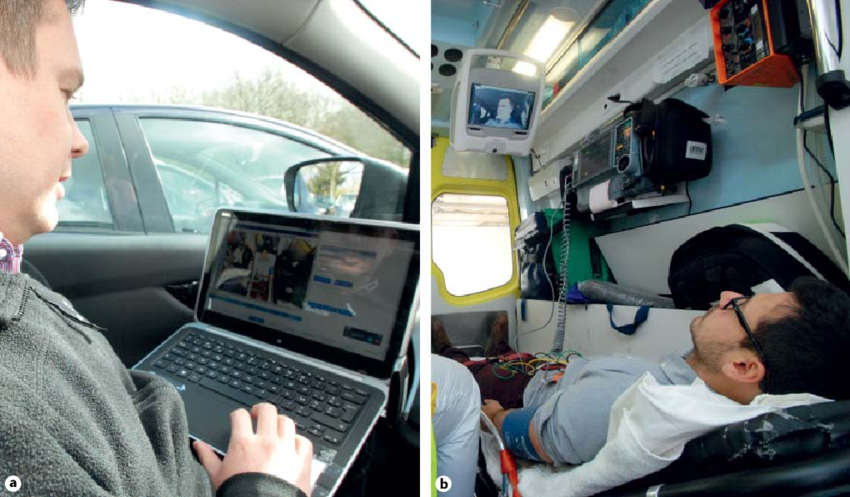 14/12/2017
- 78 -
Action 19 : Mobile Health
« Beeldbellen » (vidéotéléphone)
Domaine : Soins de santé mentale
Participants : Netwerk Geestelijke Gezondheidszorg Midden West-Vlaanderen, Netwerk Geestelijke Gezondheidszorg Zuid West-Vlaanderen
Start: 1/04/2017
Description
Intégration du vidéotéléphone dans le fonctionnement des équipes mobiles de soins psychiatriques aigus et de longue durée. 
Le but est de démontrer que moins de patients décrochent et/ou se retrouvent dans une situation de crise lorsqu'il est fait usage du vidéotéléphone dans le cadre du traitement
Les prestataires de soins des équipes mobiles qui ont une relation thérapeutique avec le patient peuvent utiliser le vidéotéléphone sur rendez-vous, via une connexion sécurisée, avec le patient, ainsi qu’avec ses proches, ses intervenants de proximité, le médecin généraliste et les autres intervenants concernés
L’application permettant l’usage du vidéotéléphone du Collaboratief Zorgplatform (CoZo) pourra à terme également être utilisée dans d’autres disciplines de soins
14/12/2017
- 79 -
Action 19 : Mobile Health
Stay On Track (AMTRA)
Domaine : Oncologie
Participants : AZ Maria Middelares Gent, UZ Antwerpen, AZ Monica, AZ Heilige Familie Reet, Grand Hôpital de Charleroi, CHU UCL Namur, Remedus
Description 
Dans le cadre de ce projet, des patients atteints de cancer sont suivis de manière intensive et prospective pendant et après leur traitement, dans le but de contrôler les symptômes à un stade précoce, d’améliorer les résultats de la thérapie, de réduire les effets à long terme et de favoriser la réintégration dans la société
Le patient a la possibilité d'introduire des données et de les suivre via une application sur son smartphone
L’accent est mis sur les paramètres résultats que le patient indique comme essentiels
Ces paramètres ont été définis au niveau international de manière spécifique par maladie par l’ICHOM, l’International Consortium for Health Outcomes Measurement
14/12/2017
- 80 -
Roadmap 2.0: Conclusion
Le partage de données entre prestataires de soins/institutions via le système hubs & metahub, les coffres-forts de santé et la eHealthBox atteint sa vitesse de croisière.

Plus de 65% de la population belge a dans l’intervalle donné son consentement éclairé

Les données de santé du patient sont progressivement mises à la disposition => attention pour une mise à disposition intégrée

Les applications eSanté mobiles font l’objet d’une expérimentation
14/12/2017
- 81 -
Rôle et responsabilités de la Plate-forme eHealth
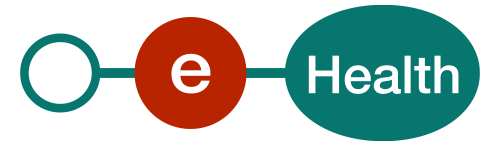 Objectifs de la Plate-forme eHealth
Comment?
à l'aide d’une prestation de services et d'un échange d’informations électroniques mutuels bien organisés entre tous les acteurs des soins de santé
tout en offrant les garanties utiles au niveau de la sécurité de l’information, de la protection de la vie privée et du secret professionnel

Qu'est-ce?
optimaliser la qualité et la continuité des prestations de soins de santé 
optimaliser la sécurité du patient
simplifier les formalités administratives pour tous les acteurs des soins de santé
offrir un soutien optimal à la politique des soins de santé
14/12/2017
- 83 -
10 Missions
Développer une vision et une stratégie en matière d'eHealth 

Organiser la collaboration avec d’autres instances publiques chargées de la coordination de la prestation de services électronique 

Etre le moteur des changements nécessaires en vue de l'exécution de la vision et de la stratégie en matière d'eHealth  

Déterminer des normes, standards, spécifications fonctionnels et techniques ainsi qu'une architecture de base en matière de TIC
14/12/2017
- 84 -
10 Missions
Enregistrer des logiciels de gestion des dossiers de patients électroniques  

Concevoir, élaborer et gérer une plate-forme de collaboration pour l'échange électronique de données sécurisé ainsi que les services de base y afférents 

S'accorder sur une répartition des tâches et sur les normes de qualité et contrôler le respect de ces normes de qualité
14/12/2017
- 85 -
10 Missions
Intervenir comme tierce partie de confiance indépendante (TTP) pour le codage et l'anonymisation de données à caractère personnel relatives à la santé pour certaines instances énumérées dans la loi, à l'appui de la recherche scientifique et de la politique 

Promouvoir et coordonner la réalisation de programmes et de projets 

Gérer et coordonner les aspects TIC de l'échange de données dans le cadre des dossiers de patients informatisés et des prescriptions médicales électroniques
14/12/2017
- 86 -
Architecture de base
Portail Health
SVA
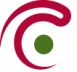 Patients, prestataires de soins
et établissements de soins
Logiciel prestataire de soins
Logiciel établissement de soins
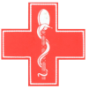 Site INAMI
SVA
Objectifs la plate-forme eHealth
MyCareNet
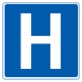 SVA
SVA
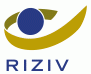 SVA
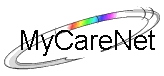 Utilisateurs
Services de base
Plate-forme eHealth
Réseau
SAV
SAV
SAV
SAV
SAV
SAV
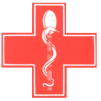 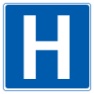 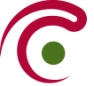 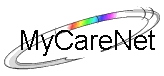 Fournisseurs
14/12/2017
- 87 -
10 services de base
14/12/2017
- 88 -
frank.robben@ehealth.fgov.be 

@FrRobben

https://www.ehealth.fgov.be
http://www.bcss.fgov.be
http://www.frankrobben.be
Merci ! Des questions ?
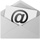 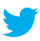